NUCLEAR FAMILY
NUCLEAR FAMILY
When parents and their  children live in a family, its called a nuclear family.
Only a few members live in a nuclear family.
It’s a small family.
Nuclear families
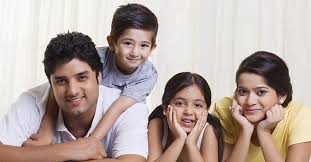 So, in a nuclear family :
Father and mother live with their  children.